Tranzistoare Bipolare
Regiuni de funcţionare ale tranzistoarelor. 
Polarizare în curent continuu.
Tranzistoare Bipolare
Problema 1
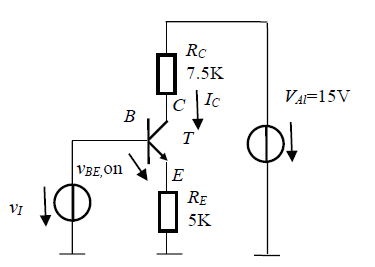 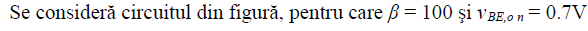 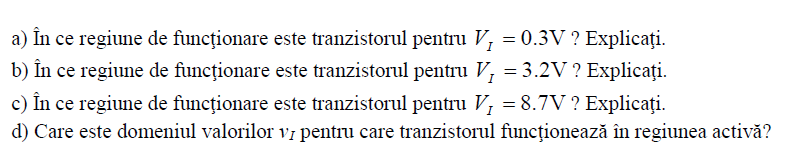 Tranzistoare Bipolare
Rezolvare
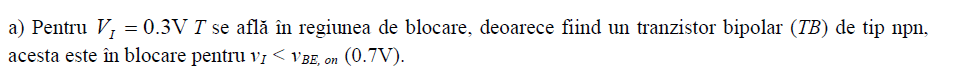 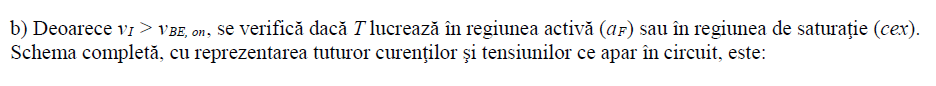 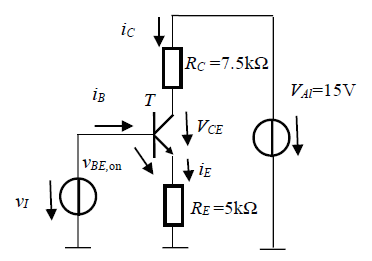 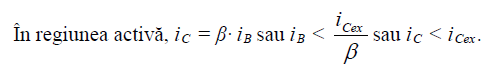 Tranzistoare Bipolare
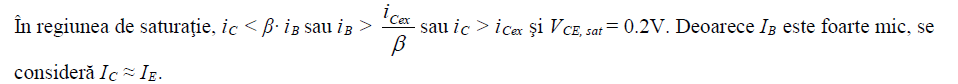 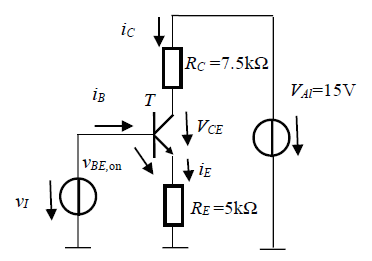 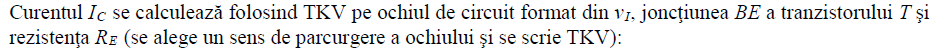 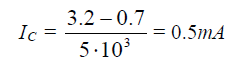 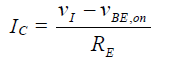 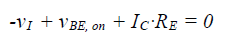 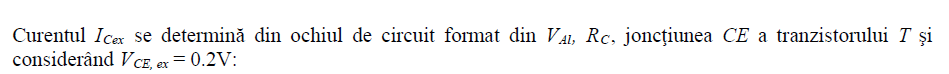 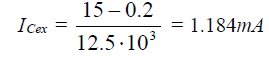 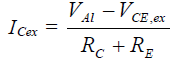 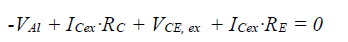 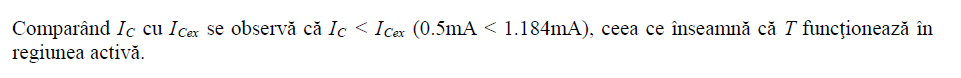 Tranzistoare Bipolare
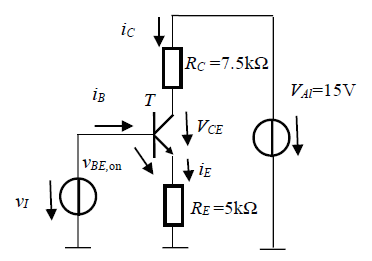 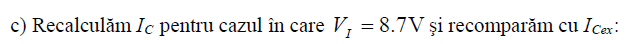 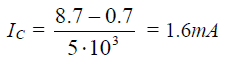 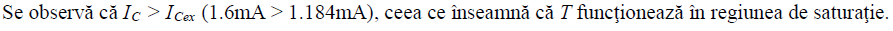 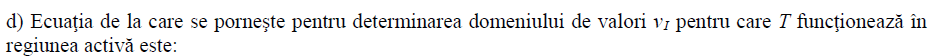 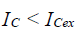 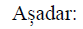 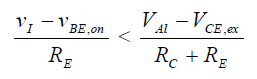 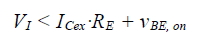 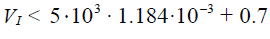 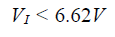 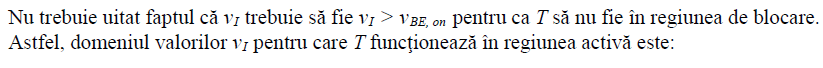 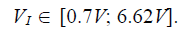 Tranzistoare Bipolare
Problema 2
Se consideră circuitul din Figura, pentru care β = 100 şi vEB,o n = 0.7V
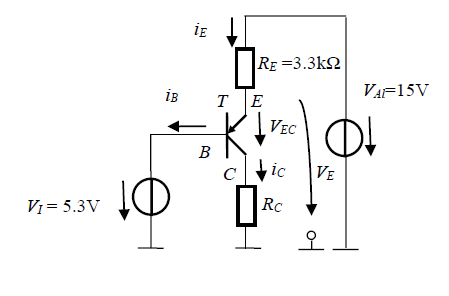 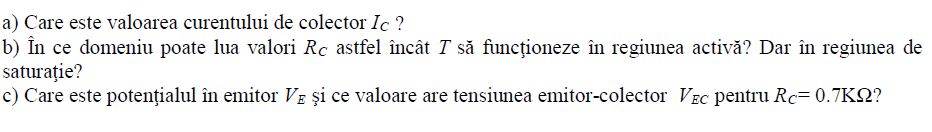 Tranzistoare Bipolare
Rezolvare
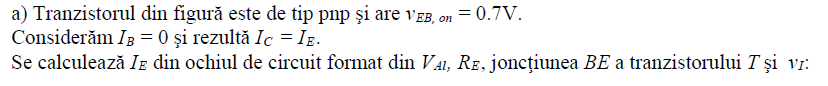 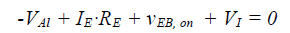 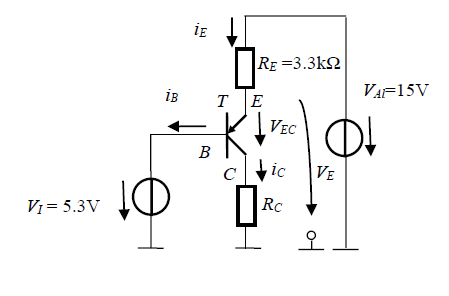 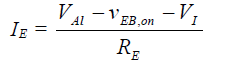 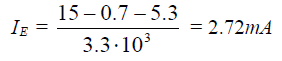 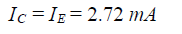 Tranzistoare Bipolare
Rezolvare
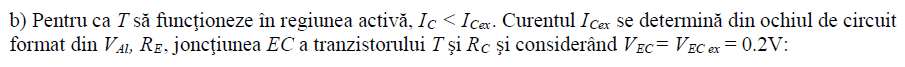 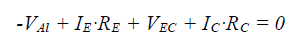 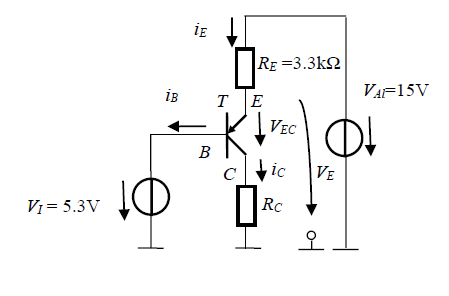 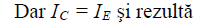 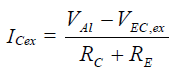 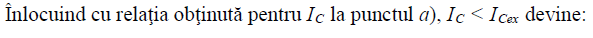 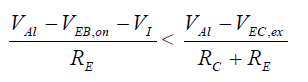 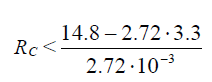 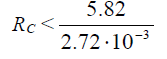 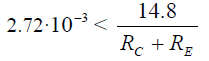 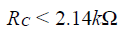 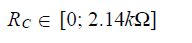 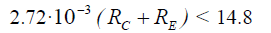 Tranzistoare Bipolare
Rezolvare
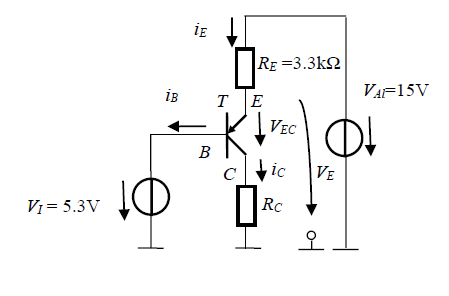 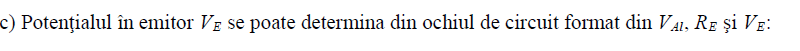 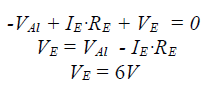 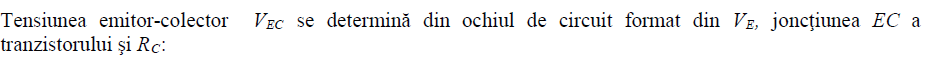 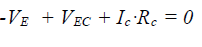 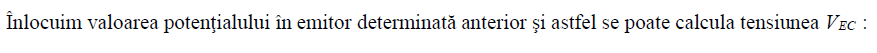 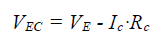 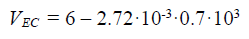 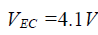 Tranzistoare Bipolare
Problema 3
Se consideră circuitul din Figura, pentru care β = 100 şi vEB,o n = 0.7V
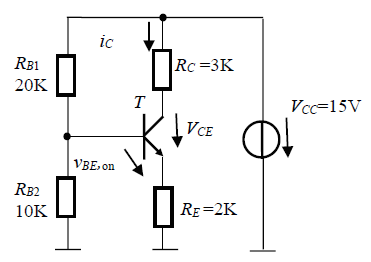 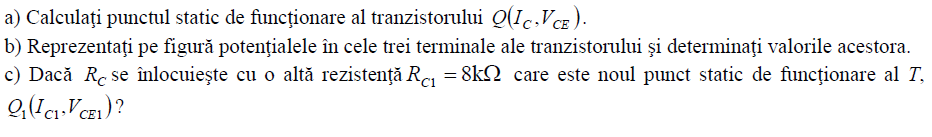 Tranzistoare Bipolare
Rezolvare
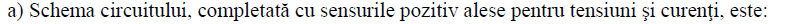 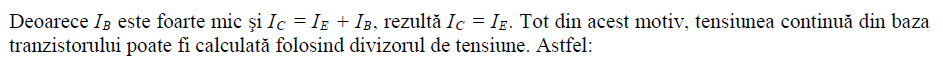 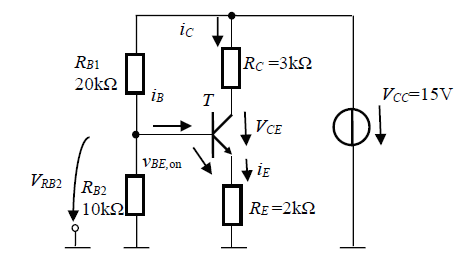 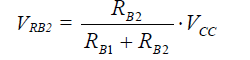 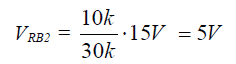 Tranzistoare Bipolare
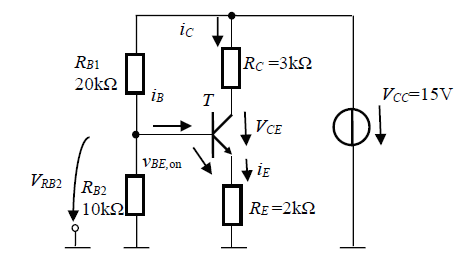 Rezolvare
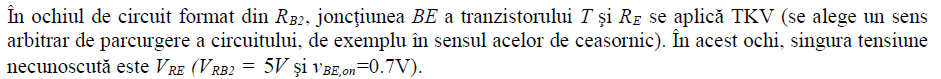 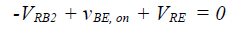 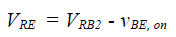 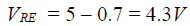 Tranzistoare Bipolare
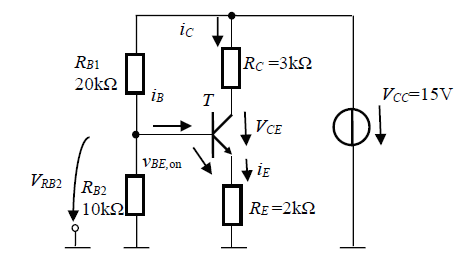 Rezolvare
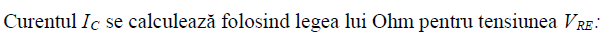 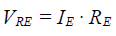 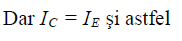 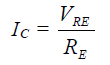 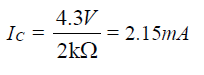 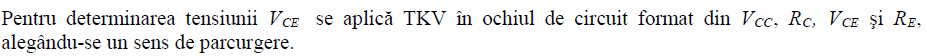 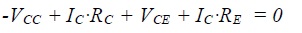 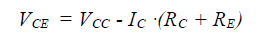 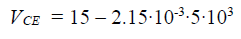 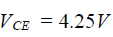 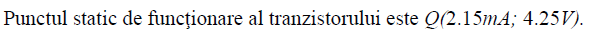 Tranzistoare Bipolare
Rezolvare
b) Potenţialale în cele trei terminale ale tranzistorului sunt reprezentate în Figura
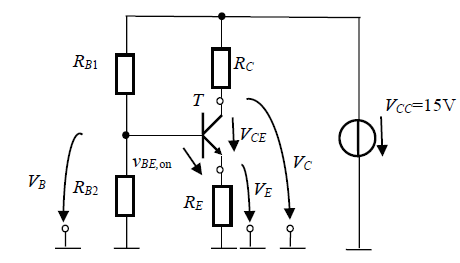 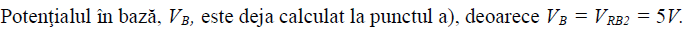 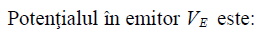 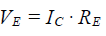 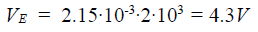 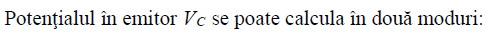 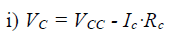 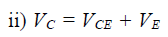 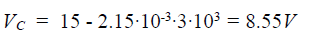 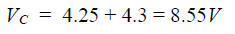 Tranzistoare Bipolare
Rezolvare
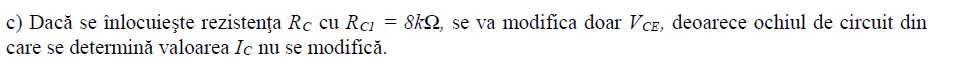 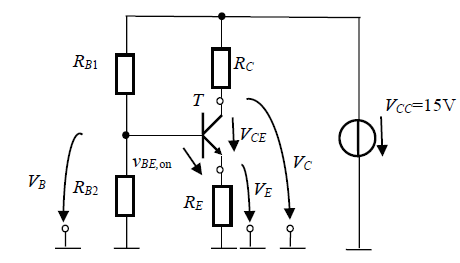 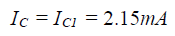 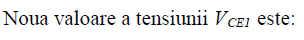 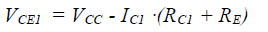 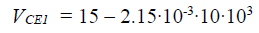 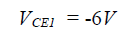 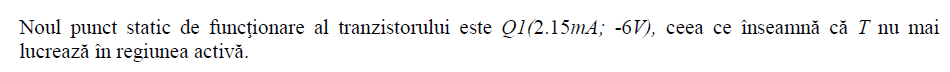 Tranzistoare Bipolare
Problema 4
Se consideră circuitul din Figura, pentru care β = 100 şi vEB,o n = 0.7V
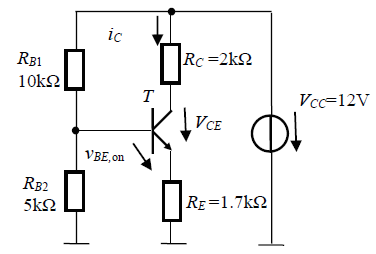 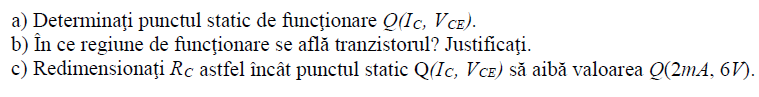 Tranzistoare Bipolare
Rezolvare
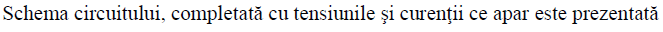 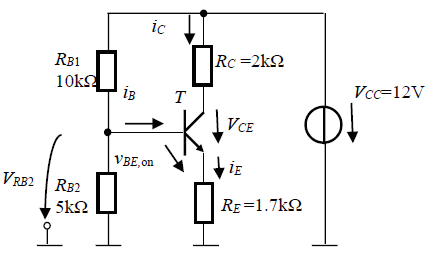 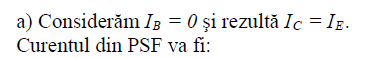 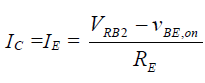 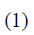 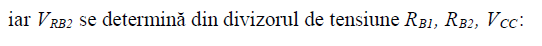 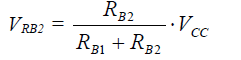 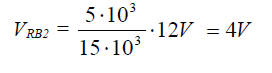 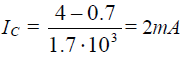 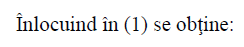 Tranzistoare Bipolare
Rezolvare
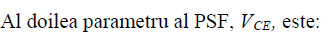 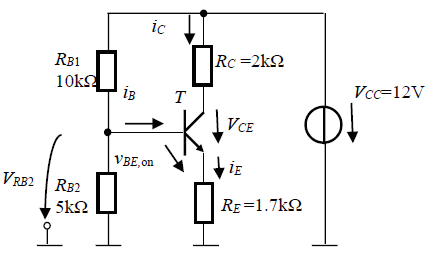 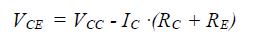 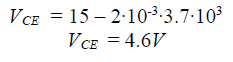 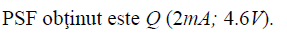 Tranzistoare Bipolare
Rezolvare
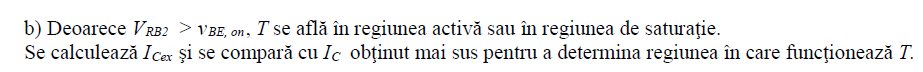 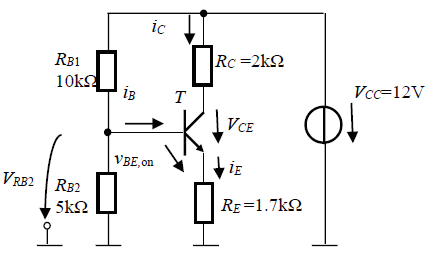 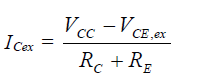 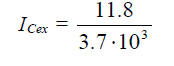 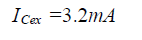 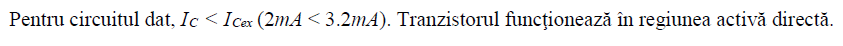 Tranzistoare Bipolare
Rezolvare
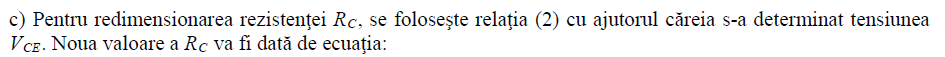 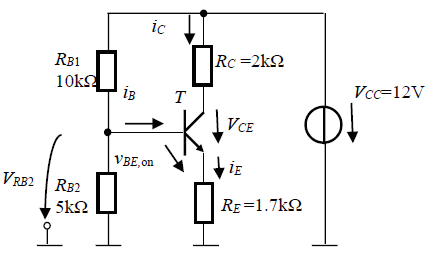 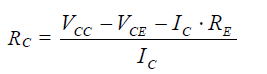 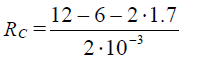 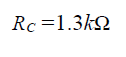